じょう　ほう　　　　 　　しん 　　　　　　　　　　　　せい
テーマ９　ネット情報の信ぴょう性
インターネットにある
情報は全部正しいの？
じょう       ほう　　　　　　　　 　　ぜん          ぶ　　　　　ただ
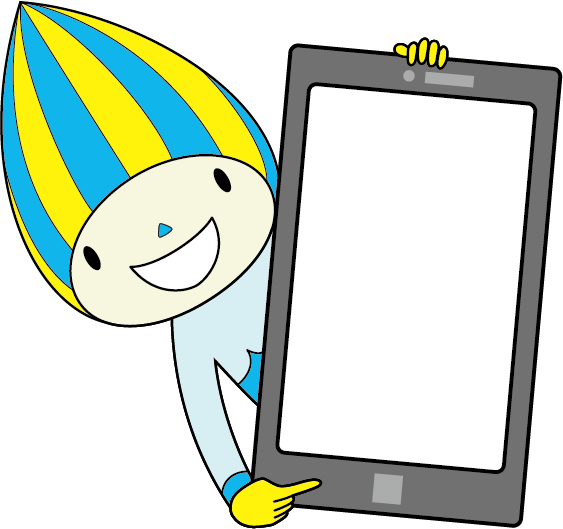 ネット
情報
じょう    ほう
ぎふけんきょういくいいんかい　　　　　　がっこうあんぜんか
岐阜県教育委員会　学校安全課
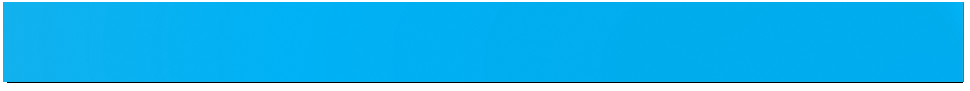 ①ネット情報の信ぴょう性
じょう     ほう　　　　　      　しん　　　　       　　　　　　　　せい
そだ
クラスでマンゴーを育てることになりました
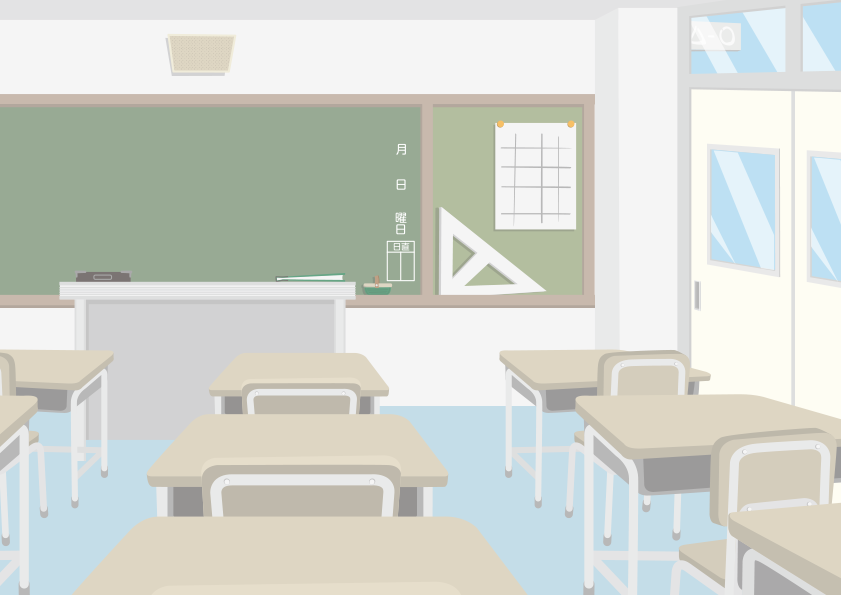 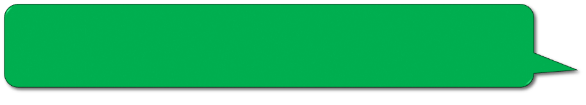 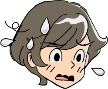 そだ
マンゴーを育てたことないからよくわからないなあ
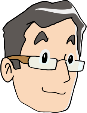 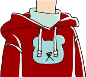 らいしゅう　　　　　　　　　　　　　　　　  そだ　　 　かた
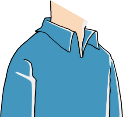 来週はマンゴーの育て方について調べたことを発表してもらいます
しら　　　　　　　　　　　　　 はっぴょう
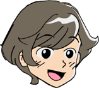 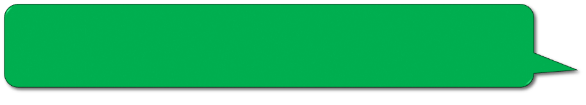 早速、インターネットで調べてみよう
さっそく　　　　　　　　　　　　　 　　　　　　　　　　しら
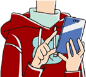 ぎふけんきょういくいいんかい　　　　　　がっこうあんぜんか
岐阜県教育委員会　学校安全課
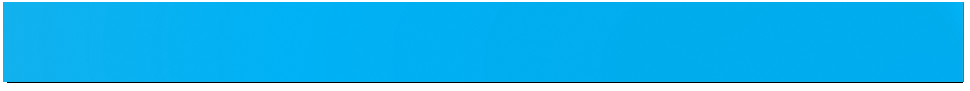 ②ネット情報の信ぴょう性
じょう     ほう　　　　　      　しん　　　　       　　　　　　　　せい
いえ　　　　　　　　　　　　　　　　　　　　　　　　　　　 つか　 　　　　　しら
家でインターネットを使って調べていると
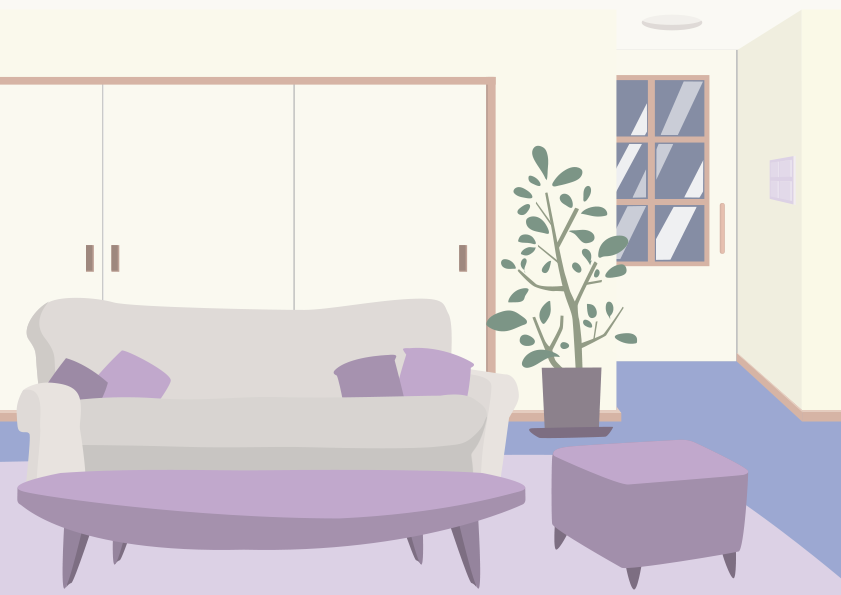 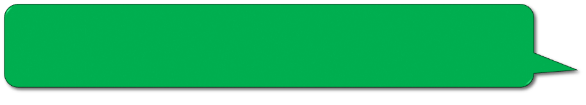 そだ　　　かた
マンゴーの育て方がまとめられているサイトがある。なんか詳しそうだから、このまま使っちゃお！
くわ                                                             つか
となり
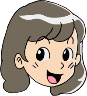 お隣のおじいちゃんが、マンゴーを育てているから、聞いてみたら？
そだ　　　　　　　　　　　　　　　　　　　 き
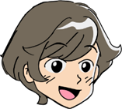 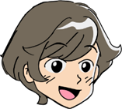 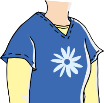 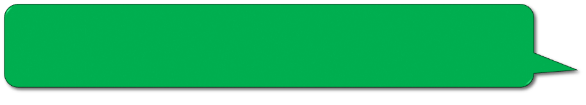 くわ　　　　  か
インターネットに詳しく書いてあるし、大丈夫！
だいじょうぶ
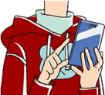 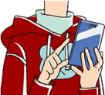 ぎふけんきょういくいいんかい　　　　　　がっこうあんぜんか
岐阜県教育委員会　学校安全課
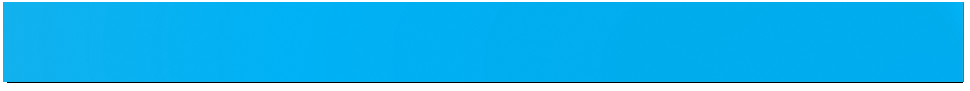 ③ネット情報の信ぴょう性
じょう     ほう　　　　　      　しん　　　　       　　　　　　　　せい
しら　　　　　　　　　　　　　　　 　はっぴょう
インターネットで調べたことを発表したら…
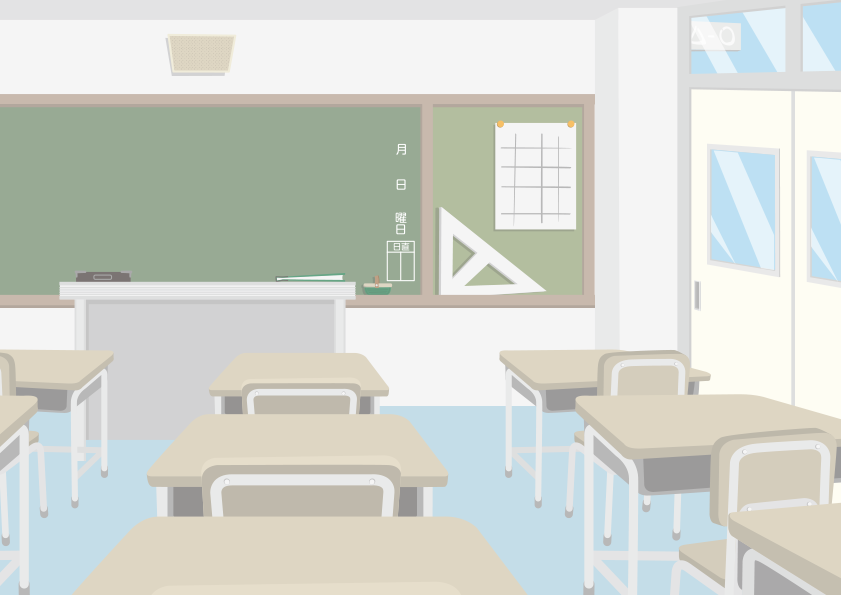 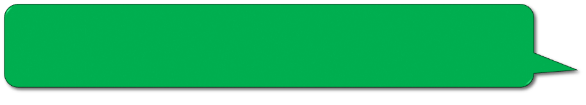 たね　　　　　　　　　 じ    き　　 　　　がつ じょうじゅん
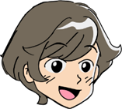 種まきの時期は４月上旬、
種まきの間隔は３センチです。
たね　　　　　　　 　かんかく
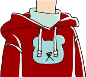 ちか　　　　　のう  か　　　　かた
き
近くの農家の方に聞いたんだけど、この地域の種まきは、５月上旬だそうです。
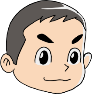 しら　　　　　 　ほん
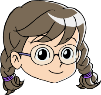 ち   いき　　  たね
あれ？
ぼくの調べた本だともうちょっと間隔がせまかったけど。
かん かく
がつ　じょうじゅん
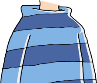 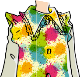 ぎふけんきょういくいいんかい　　　　　　がっこうあんぜんか
岐阜県教育委員会　学校安全課
かんが
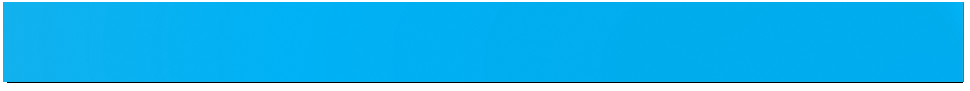 ④考えてみよう！
Ｑ．１
インターネットを使って調べる上で、便利な点、気を付ける点は？
つか　　　　　　 　　しら　　　　　　　　　　うえ
べん     り　　　  　　てん　　　　　き　　　　　　　つ　　　　　　　 　　てん
しら
インターネットで調べるとすぐにわかるからとっても便利！でも…
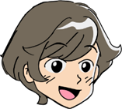 べん り
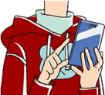 ぎふけんきょういくいいんかい　　　　　　がっこうあんぜんか
岐阜県教育委員会　学校安全課
べん        り
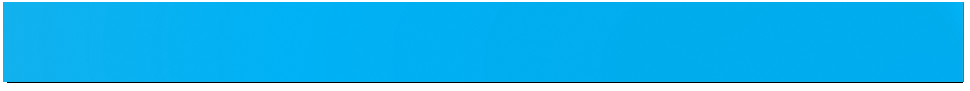 ⑤インターネットが便利なところ
べんり　   　　　てん
＜便利な点＞
１．検索サイトで、自分の知りたい情報に関するキーワードを入力
　　すれば、すぐに調べられる。
２．短時間で、たくさんの情報を収集することができる。

＜気を付ける点＞
　インターネットからの情報はすべて正しいわけでなく、不確実なものも含まれている。
けんさく　　　　　　　　　　　  　　じ  ぶん　　 　 し　　　　　　　　　じょうほう　　　かん                                            にゅうりょく
しら
たん  じ  かん　　　　　　　　　　　　　　　　　　じょうほう　　しゅうしゅう
き　　　　　つ　　　　　　　　てん
じょうほう　　　　　　　 　　　 　 ただ　　　　　　 　　　　　　　 　　　　　　　ふ  かく  じつ
ふく
ぎふけんきょういくいいんかい　　　　　　がっこうあんぜんか
岐阜県教育委員会　学校安全課
かんが
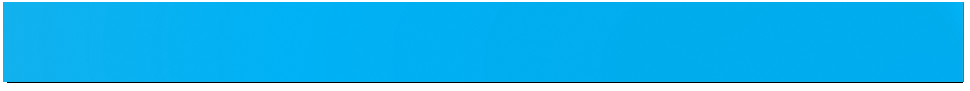 ⑥考えてみよう！
Ｑ．２
インターネットを使って調べるときに、どんなことに気をつけたらよいですか？
つか　　　　　　　　しら
き
しら
ちゃんと調べたのに…
よん　　　　　　　　　　　　　              　ないよう
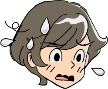 四コママンガの内容も
含めて、思いつくことを
書き出してみよう。
ふく　　　　　　　        おも
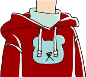 か            だ
ぎふけんきょういくいいんかい　　　　　　がっこうあんぜんか
岐阜県教育委員会　学校安全課
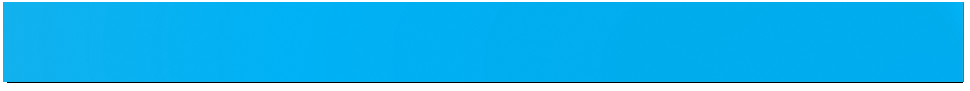 ちゅう      い
⑦注意してほしいポイント
！
い   がい　　　　じょう  ほう　  　　くら
１．ネット以外の情報と比べてみる
　本や新聞、詳しい人から聞くなど、ネット以外の方法で調べてみましょう。また、ネットでも複数のサイトの情報を比較してみましょう。
２．情報の発信元を確かめてみる
　信頼できるＷｅｂサイトか確認しましょう。
３．その情報はいつ書かれたものか確かめてみる
　古い情報だった場合、現在とは状況が異なるかもしれません。
ほん    　 しんぶん　　 くわ 　　　　　ひと　　　　 　　き　　　　　　　　 　　　　　　　　　 い  がい　　　ほう  ほう       しら
ふく  すう　　　　　　　　　 　　　　じょうほう　　　 ひ  かく
じょう ほう　　　 　はっ  しん  もと　 　　　たし
しん らい　　　　　　　　　　　　　　　　　　　　　　　　  かく にん
じょう ほう　　　　　　　　　　　　か　　　　　　　　　　　　　　　　　　　　　 　たし
ふる　　 じょうほう　　　　　　　   ば あい　  げんざい　　　　　じょうきょう　　こと
ぎふけんきょういくいいんかい　　　　　　がっこうあんぜんか
岐阜県教育委員会　学校安全課